Thứ……ngày…..tháng…..năm…….
TIẾNG VIỆT
Bài 2: SÔNG HƯƠNG
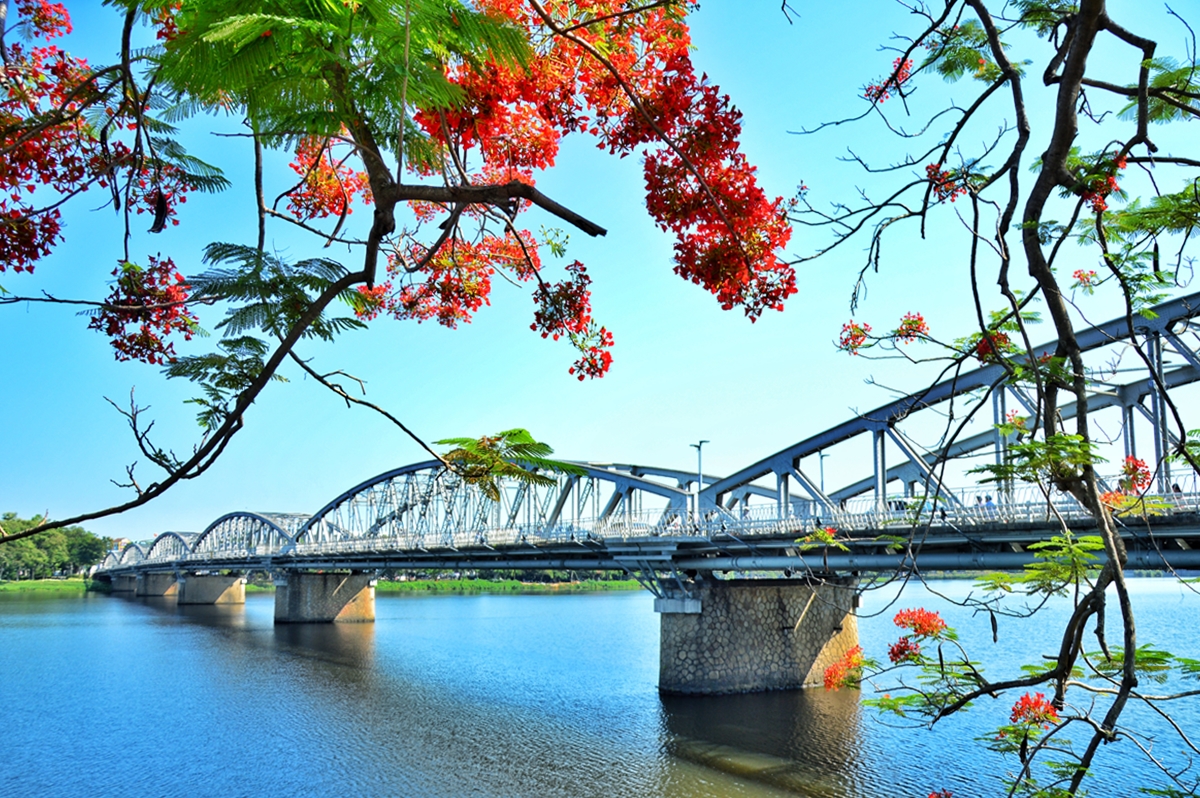 Hương Giang: tên gọi khác của sông Hương.